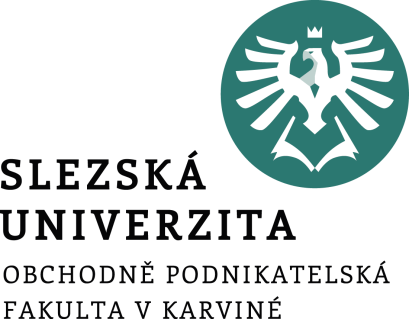 Finanční a pojistná matematikaDlouhodobé cenné papíryDluhopisy
FIU/BPFPM
Ing. Roman Hlawiczka, Ph.D.
Katedra financí a účetnictví
Dluhopisy
Dluhopis (obligace, bond) je cenný papír, který vyjadřuje dlužnický závazek emitenta vůči oprávněnému majiteli dluhopisu. 
Majitel dluhopisu má nárok požadovat po emitentovi splacení nominální hodnoty v době splatnosti dluhopisu a v určených termínech i stanovených výnosů.
V době splatnosti dochází ke splacení nominální hodnoty dluhopisu, z hlediska délky doby do splatnosti rozlišujeme dluhopisy:
Krátkodobé – mají splatnost stanovenou do jednoho roku
Střednědobé – mají splatnost od jednoho do čtyř let
Dlouhodobé – se splatností delší než čtyři roky
Věčné renty neboli konzoly – speciální druhy dluhopisů, které nemají stanovenou splatnost, to znamená, že u nich nikdy nedochází ke splacení nominální hodnoty, jsou vypláceny pouze úrokové výnosy.
Splatnost dluhopisu může být v emisních podmínkách modifikována zvláštními právy emitenta a dlužníka.
Emitent si může vyhradit právo na předčasné vyplacení dluhopisů (dluhopisy s call opcí) nebo naopak může být toto právo dáno majiteli dluhopisu (dluhopisy s put opcí).
Podle formy a způsobu stanovení výnosu plynoucího z dluhopisu můžeme rozlišovat tyto základní druhy dluhopisů:
Dluhopisy s pevnou úrokovou (kuponovou) sazbou – mají stanovenou výši úrokové (kuponové) sazby fixně po celou dobu do splatnosti dluhopisu. Tato sazba (a tedy i výnos plynoucí z dluhopisu) je nezávislá na vývoji tržních úrokových sazeb, emitent nemá možnost sazbu během doby splatnosti změnit. 
Dluhopisy s pohyblivou úrokovou (kuponovou) sazbou – mají úrokovou sazbu vázanou na předem přesně určenou tržní referenční úrokovou sazbu (nejčastěji se jedná o úrokovou sazbu typu PRIBOR, LIBOR apod.), úroková sazba z dluhopisu se potom pravidelně stanoveným způsobem přizpůsobuje výši referenční tržní úrokové sazbě v předem pěvně daných termínech.
Dluhopisy s nulovou úrokovou (kuponovou) sazbou (nulovým kuponem) – označují se také zerobondy, nedávají majiteli během doby do splatnosti žádný úrokový výnos. Výnos pro majitele plyne z rozdílu mezi nižší (diskontovanou) cenou, za kterou jsou při emisi prodávány a jmenovitou hodnotou, která je vyplacena v době splatnosti.
Vedle uvedených výnosů mohou dávat některé speciální formy dluhopisů majiteli určitá dodatečná práva. Nejvýznamnější jsou dva druhy dluhopisů:
Konvertibilní neboli směnitelné dluhopisy – dávají majiteli právo volby v době splatnosti mezi splacením nominální hodnoty dluhopisu nebo jejich výměnou za stanovený počet akcií emitenta.
Opční dluhopisy – obsahují vedle samotného dluhopisu ještě tzv. opční list (warrant), na jehož základě má jeho majitel právo – opci na koupi (eventuálně prodej) za stanovených podmínek (cena, termín, množství). Opční list se může od dluhopisu oddělit a být obchodován samostatně.
? Kdo je nejvýznamnějším emitentem dluhopisů v ČR?
Hlavními emitenty dluhopisů jsou:
stát – státní dluhopisy jsou dluhopisy vydávané Českou republikou (zde patří státní pokladniční poukázky a státní dluhopisy)
obce a města – emitují tzv. komunální obligace. Komunální obligace mohou vydávat buď banky a ty pak z výtěžku prodeje poskytnou úvěr obci, která o jejich vydání požádala a která za vydání ručí svým majetkem, nebo obce, které za jejich vydání ručí svým majetkem.
banky – emitují různé druhy dluhopisů:
poukázky emitované Českou národní bankou jsou krátkodobé dluhopisy, které slouží jako nástroj k regulaci množství peněz v oběhu
hypoteční zástavní listy – to jsou dluhopisy, součástí jejichž názvu je označení hypoteční zástavní list a jejichž jmenovitá hodnota včetně úroků je plně kryta pohledávkami z hypotečních úvěrů. Hypoteční zástavní listy může vydávat pouze banka, která je k této činnosti oprávněna podle zvláštního zákona. 
dlouhodobé bankovní dluhopisy, které slouží bankám k získávání dlouhodobých zdrojů ke krytí aktivních obchodů bank . Jsou emitovány v jednorázových rozsáhlých emisích a zpravidla jsou dobře sekundárně obchodovatelné.
právnické a fyzické osoby oprávněné k podnikání (podnikový sektor).
Majitel dluhopisu může dluhopis a práva s ním spojená převádět na jiné osoby. Z hlediska způsobu převoditelnosti se rozlišují tři druhy dluhopisů:
Dluhopisy na majitele (doručitele) mohou být převáděny pouhým předáním dluhopisů.
Dluhopisy na řad se převádějí indosamentem (rubopisem) a předáním.
Dluhopisy na jméno v zásadě převádět plnohodnotně nejde, do určité míry je možný převod práv pouze postoupením (cesí).
Z hlediska formy se dluhopisy mohou vyskytovat ve dvou podobách:
Dematerializované dluhopisy jsou vedeny pouze na účtech příslušné instituce.
Listinné cenné papíry jsou fyzicky vydány. Dluhopis se skládá obvykle z pláště a kuponového archu s talonem. 
Plášť obsahuje údaje o emitentovi, jmenovitou hodnotu dluhopisu, datum splatnosti, výši a termíny vyplácení úrokových výnosů a jiné údaje.
Kuponový arch s talonem obsahuje kupony k inkasu splatných úrokových výnosů a talon sloužící k získání nového kuponového archu v případě, že původní kuponový arch neobsahoval kupony na všechny úrokové platby až do splatnosti dluhopisu.
Cena dluhopisu
Každý dluhopis musí mít stanovenou nominální hodnotu, určující částku, která bude vyplacena majiteli dluhopisu v době splatnosti.
Z nominální hodnoty se rovněž odvozuje absolutní výše úrokového výnosu, plynoucího z dluhopisu.
V případě, že dluhopis je předmětem obchodů na sekundárním trhu, je obchodován za svoji tržní cenu. 
Tržní cena dluhopisu je obecně dána stavem nabídky a poptávky na trhu, které jsou ovlivňovány řadou faktorů.
Teoretickou cenu dluhopisu lze odvodit z podstaty dluhopisu jako cenného papíru, ze kterého plynou majiteli během doby do splatnosti určité výnosy a v době splatnosti nominální hodnota. 
Teoretická cena dluhopisu je tedy současná hodnota všech budoucích plateb, plynoucích z daného dluhopisu.
Cena dluhopisu
Cena dluhopisu
Příklad
1. Vypočítejte teoretickou cenu dluhopisu s pevnou kuponovou platbou s kuponovou platbou 5 % p.a. a nominální hodnotou 1 000 Kč, se splatností tři roky a při tržní úrokové míře 5,5 %.
Příklad
2. Vypočítejte teoretickou cenu dluhopisu s nulovým kuponem se splatností dva roky, nominální hodnota dluhopisu činí 1 000 Kč, při tržní úrokové míře 5,5 %.
Příklad
3. Stanovte požadovanou cenu dluhopisu:
Příklady
4. Zjistěte cenu dluhopisu k 1. 3. 2020, jestliže dluhopis je splatný k 1. 9. 2031, má nominální hodnotu 15 000 Kč a kuponovou sazbu 6,4 % p.a. s pololetní výplatou kuponu vždy k 1. 3. a 1. 9. Požadovaná výnosnost činí 5 % p.a.
Příklady
5. Jakou cenu jste ochotni zaplatit za diskontovaný dluhopis s nominální hodnotou 25 000 Kč, jestliže požadujete výnos do splatnosti 8 % p.a. a do splatnosti dluhopisu zbývají 4 roky?
Příklad
6. Určete cenu diskontovaného dluhopisu o nominální hodnotě 10 000 Kč splatného za 2 roky a 6 měsíců, jestliže výnosnost do doby splatnosti činí 5,25 % p.a.
Příklad
7. Kolik let zbývalo do splatnosti diskontovaného dluhopisu o nominální hodnotě 7 000 Kč, jestliže jste za něj při požadovaném výnosu 5,4 % p.a. zaplatili 5 105,69 Kč.
Příklad
8. Kolik jste ochotni zaplatit za diskontovaný dluhopis s nominální hodnotou 10 000 Kč, jestliže požadujete výnos do splatnosti 10 % p.a. a do splatnosti dluhopisu zbývají 3 roky?
Příklad
9. Kolik jste ochotni zaplatit věčný dluhopis, který vyplácí každý rok 1000 Kč? Požadujete výnos 10 % p.a.
Příklad
10. Koupíte si dluhopis za jeho nominální hodnotu 1 000 Kč? Do doby splatnosti zbývají 4 roky, kupónová sazba je 23 %, kupony jsou vypláceny ročně a jsou zdaněny 15 % srážkovou daní. Požadovaná výnosnost je 16 % p.a.
Výnos z dluhopisu
Z dluhopisu mohou jeho majiteli plynout výnosy ve dvou základních formách:
jako kuponový (úrokový) výnos,
jako rozdíl mezi cenou, za kterou dluhopis koupit a cenou, za kterou dluhopis prodal, resp. nominální hodnotou, která je splacena v době splatnosti dluhopisu.
Příklad
11. Vypočítejte běžný výnos u dluhopisu, jehož nominální hodnota je 2 000 Kč, kuponová sazba je 15 % (roční výplata), výnosnost od doby splatnosti je 12 % a doba splatnosti je 7 let.
Příklad
12. Investor si pořídil na trhu dluhopis o nominální hodnotě 150 000 Kč splatný přesně za 7 let za cenu 167 348 Kč. Dluhopis přináší roční kupon ve výši 6,45 % p.a. Určete výnosnost do doby splatnosti, které dosáhl investor v době pořízení dluhopisu.
Příklad
13. Vypočtěte renditu dluhopisu s nominální hodnotou 20 000 Kč, který jste drželi po dobu dvou let. Dluhopis vyplácí roční kupon ve výši 8,8 %. Výchozí kurz byl 20 000 Kč a v době prodeje se
a) nezměnil,
b) vzrostl o 7 000 Kč.
Děkuji za pozornost a přeji pěkný den 